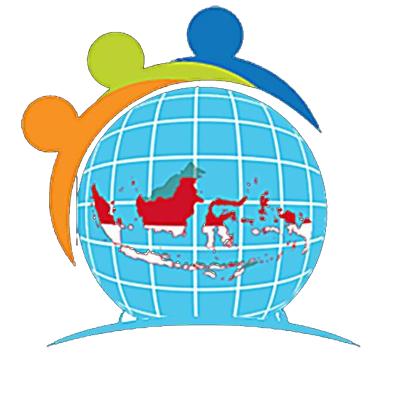 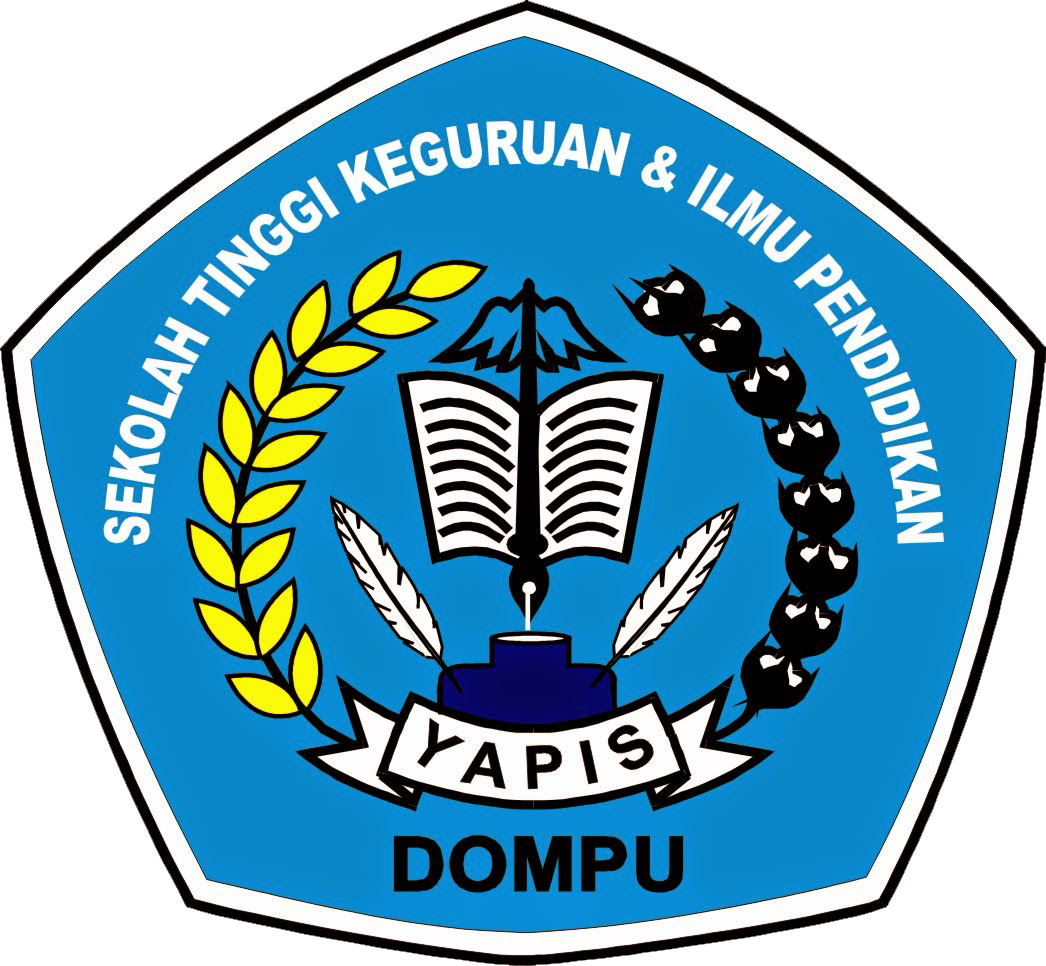 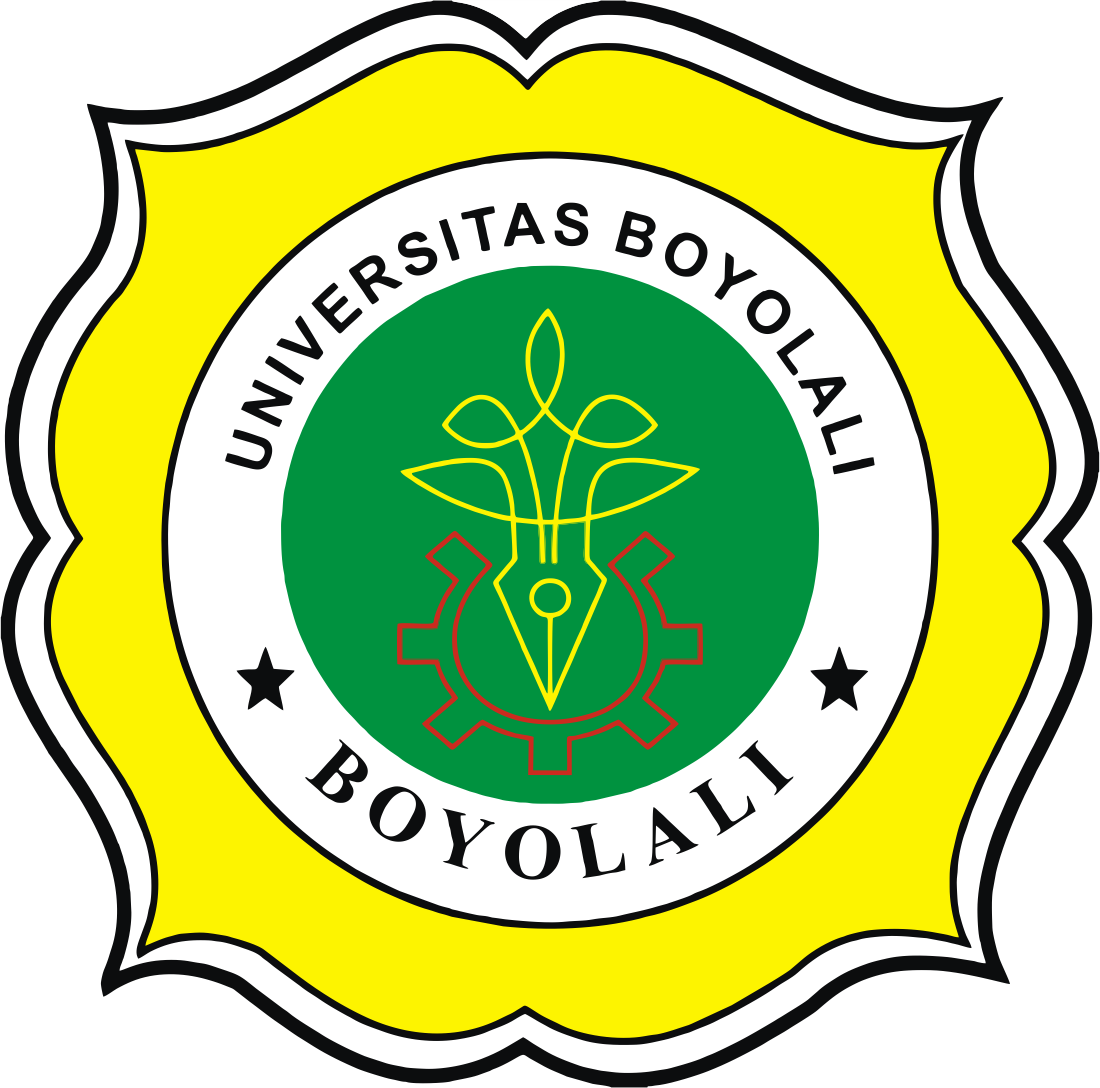 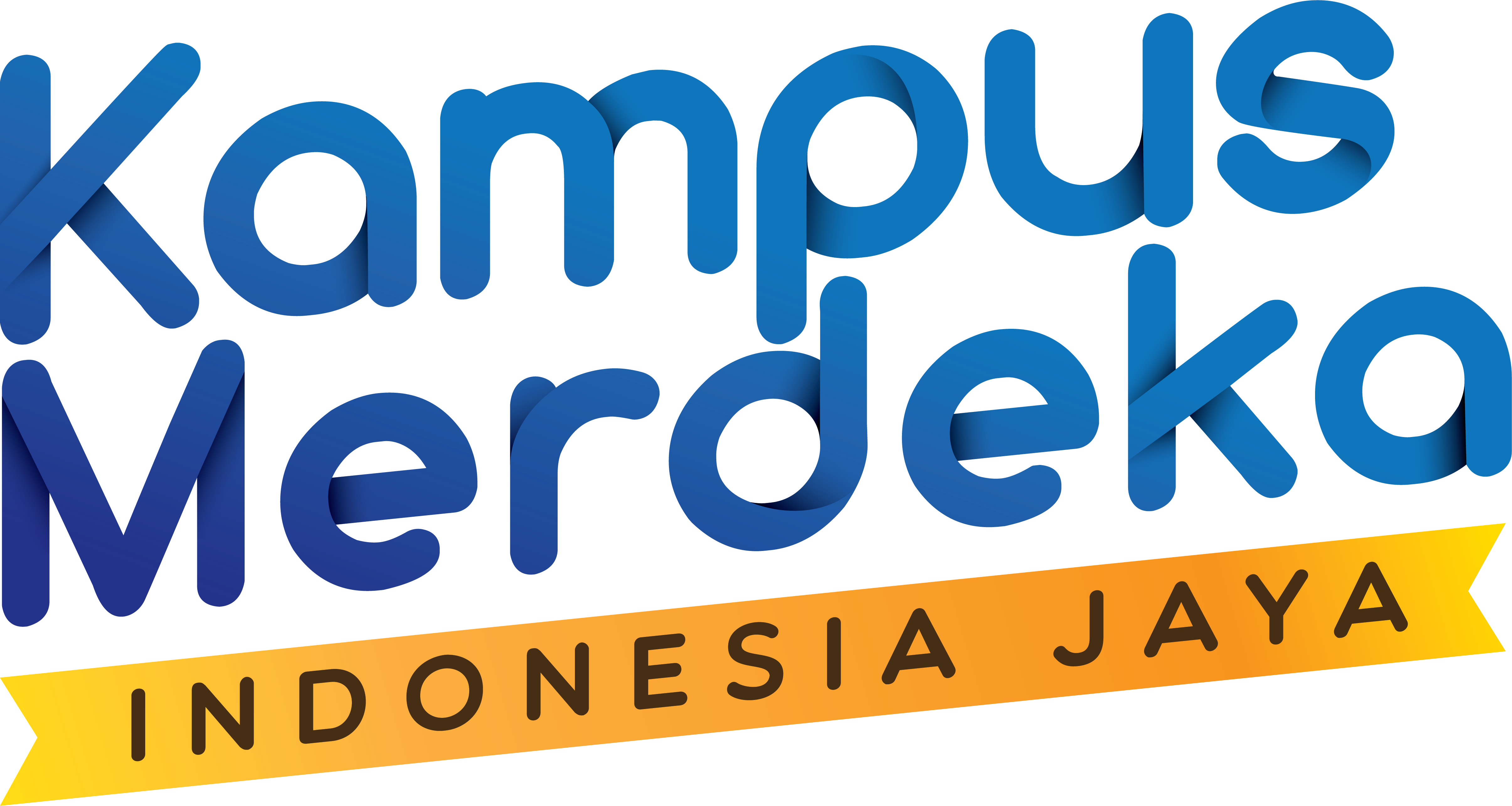 DATABASE & PHP
Andi Prayudi, S.Pd., M.Kom
DATA YANG DITAMPILKAN
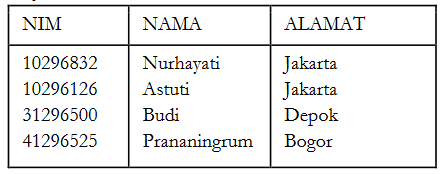 Andi Prayudi, S.Pd., M.Kom
PERSIAPAN
Buka/install Visual Code
Buka XAMPP dan nyalakan apache
Andi Prayudi, S.Pd., M.Kom
KONEKSI SQL DENGAN PHP
Nama file koneksi.php
<?php 
	$koneksi = mysqli_connect(“localhost”, ”root”, ” ”, ”mahasiswa”);
?>
Andi Prayudi, S.Pd., M.Kom
tampil.php
<?php 
Include “koneksi.php”;
$q   =  mysql_query($koneksi, “SELECT * FROM mahasiswa”);
?> 
<table>
<tr> 
<td>Nim</td>
<td>Nama</td>
<td>Alamat</td>
</tr>
<?php 
While ($data =  mysqli_fetch_assoc($q)) :
 ?>
<tr> 
<td><?=$data[“nim”]?></td>
<td><?=$data[“nama”]?></td>
<td><?=$data[“alamat”]?></td>
</tr>
<?php  endwhile ?>
 </table>
Andi Prayudi, S.Pd., M.Kom